Друг пушистых и пернатых
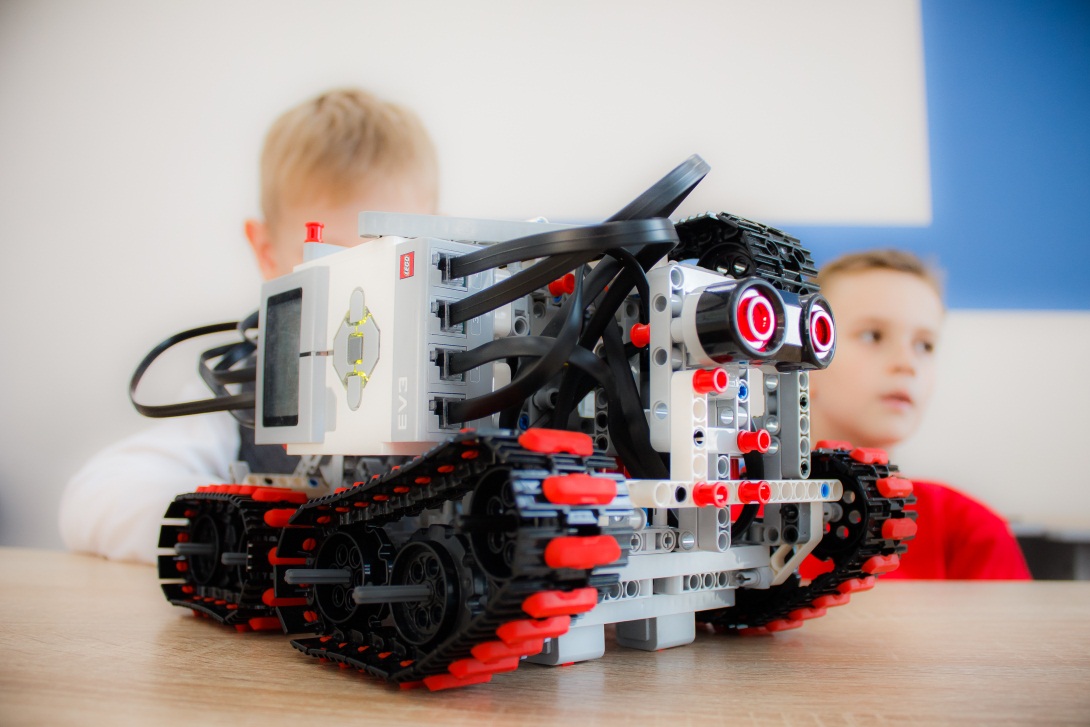 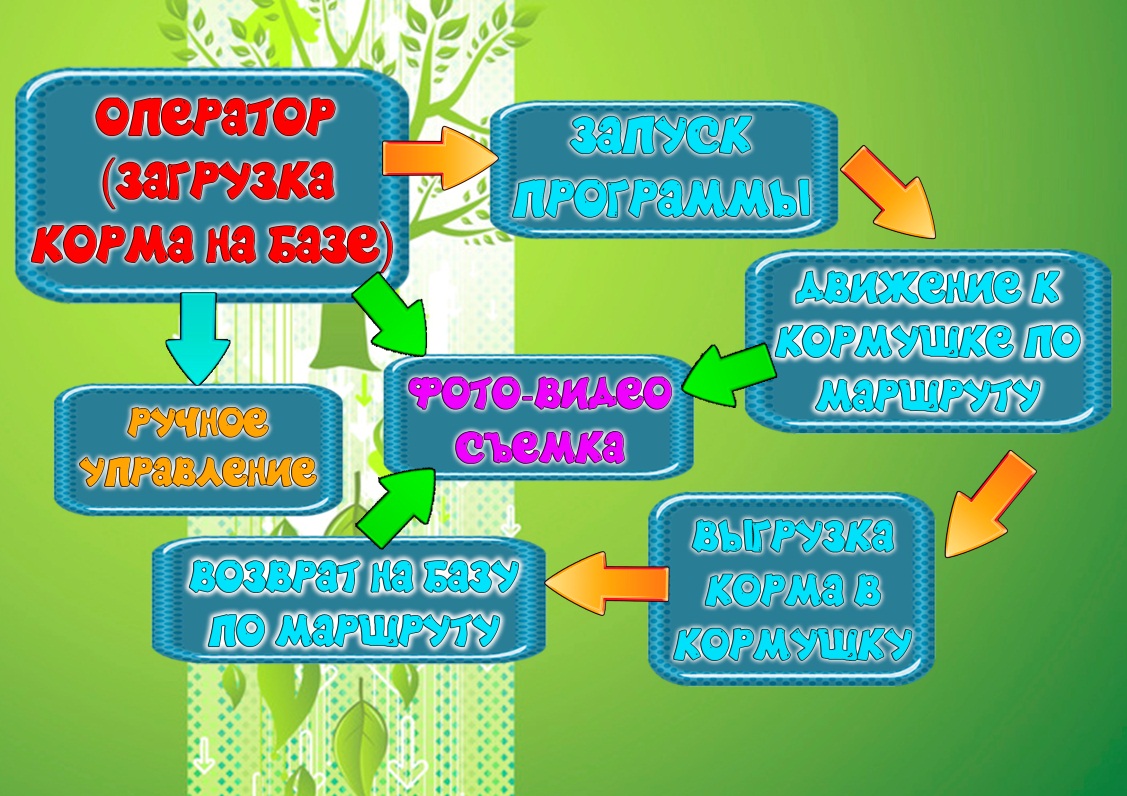 Цель проекта
Создание робота для помощи егерям, лесникам и охотоведам в кормлении и наблюдении за животными на протяжении всего года. 
Отслеживание с помощью робота мест незаконной вырубки деревьев и отстрела животных.
Определение мест очагов возгорания леса и предупреждения об этом.
Команда «ЭврикBoys»
Степан Лысов
Николай Мельников
Руководитель: Кузнецов Антон Андреевич
Конструктор LEGO Education Mindstorms EV 3
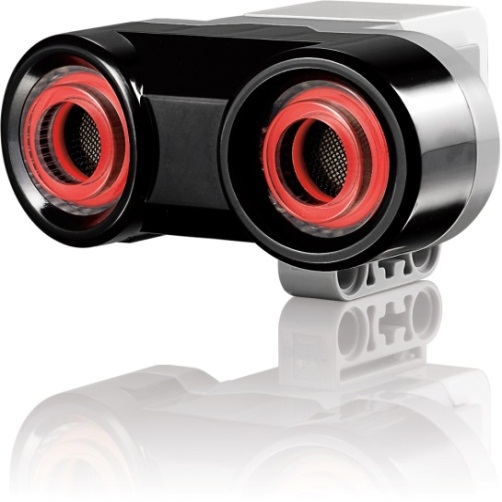 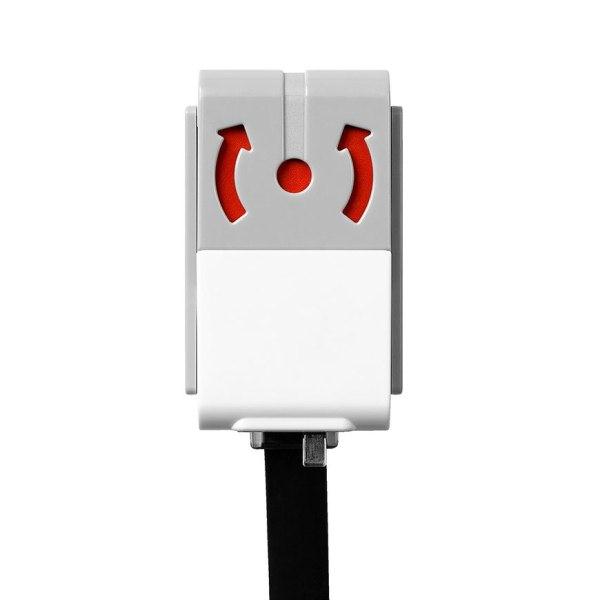 Гироскопический датчик
Ультразвуковой датчик
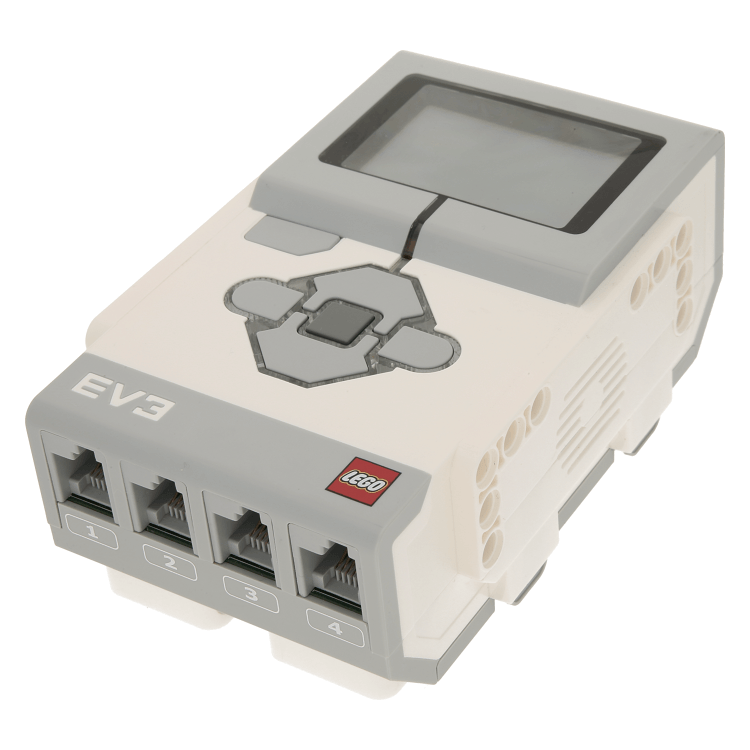 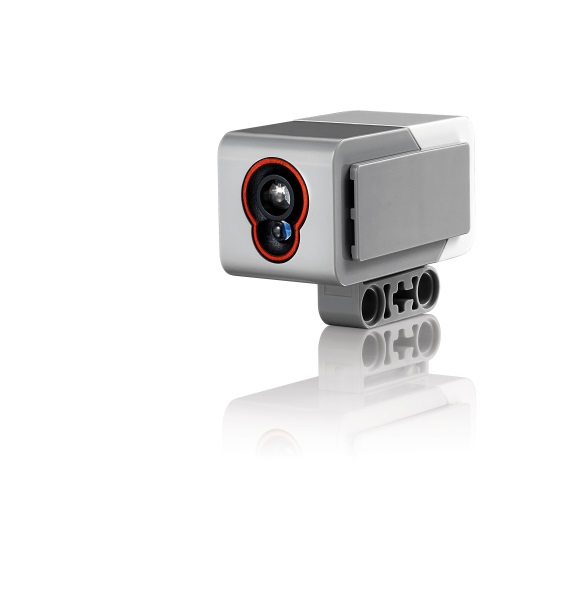 Блок управления
Два датчика цвета
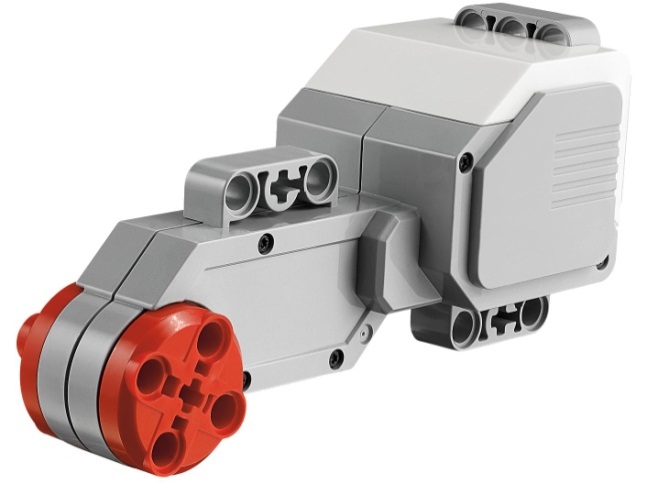 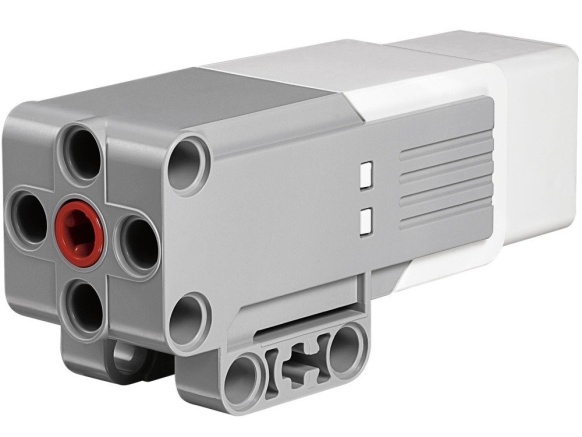 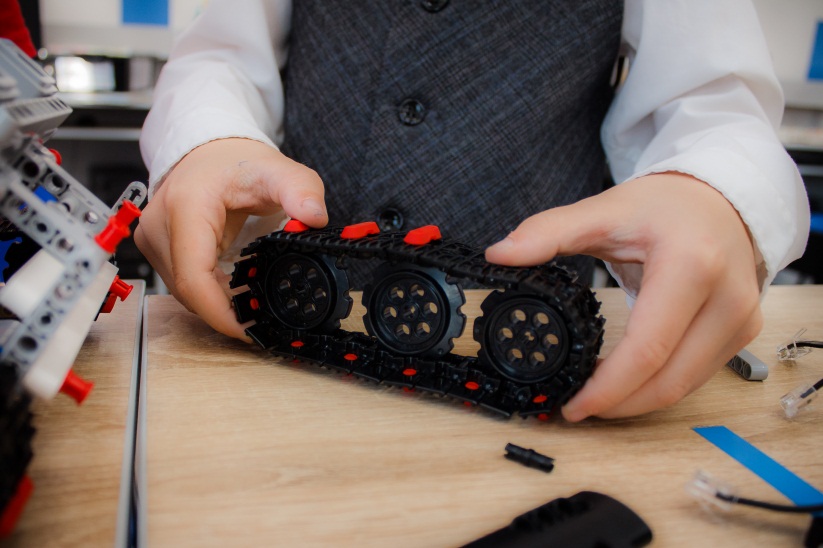 Гусеницы
Четыре мотора
Создание робота
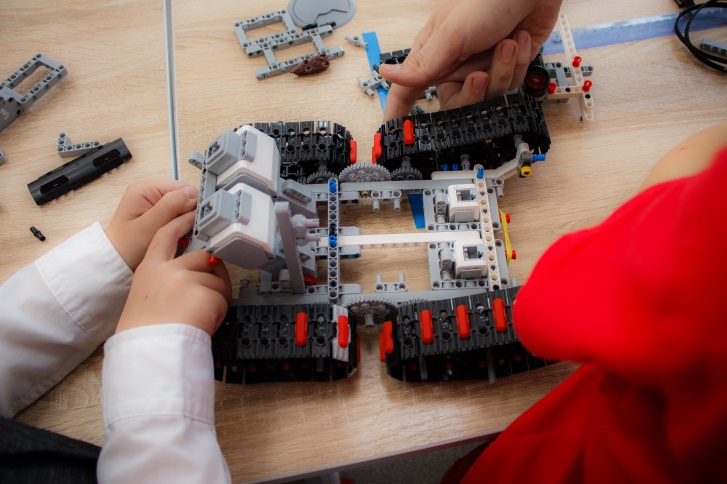 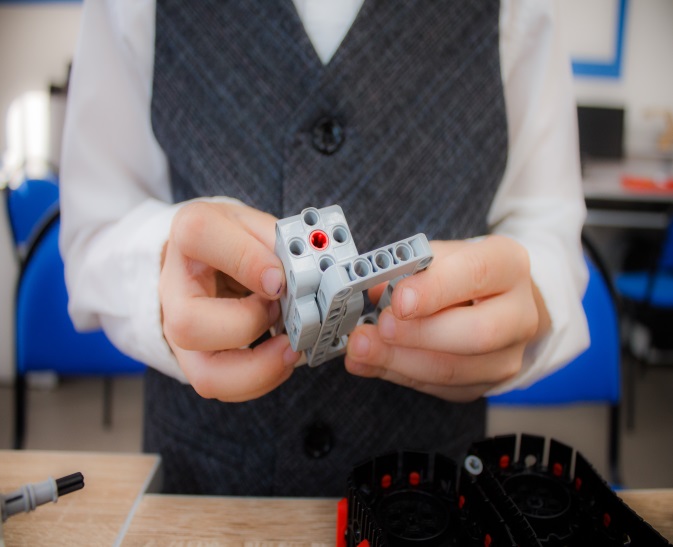 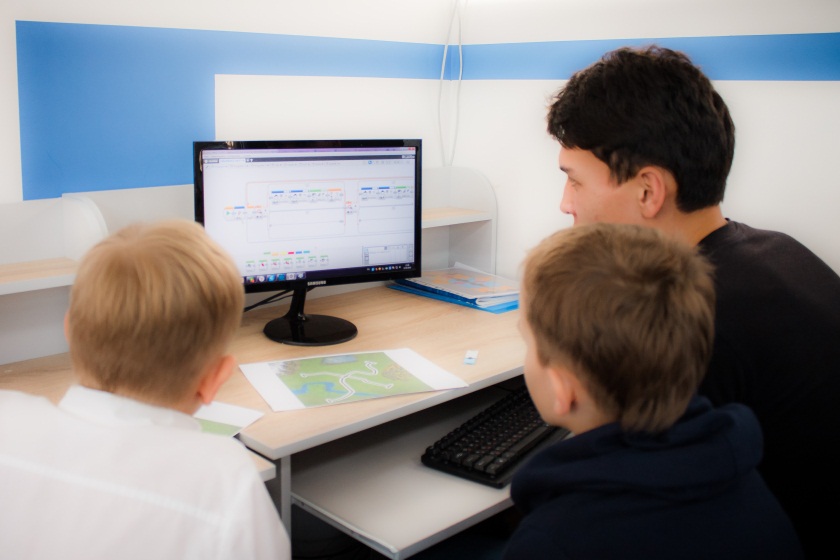 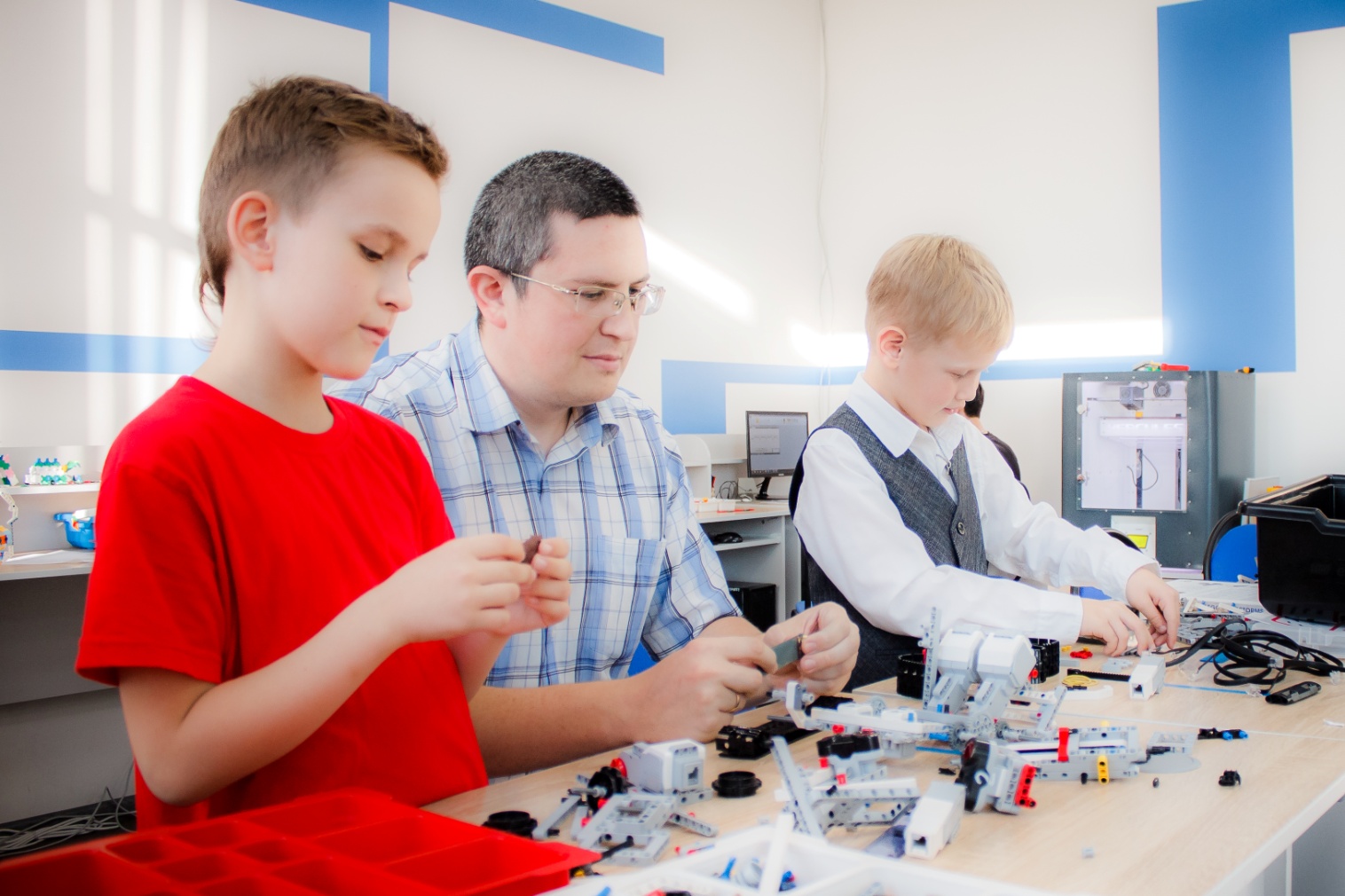 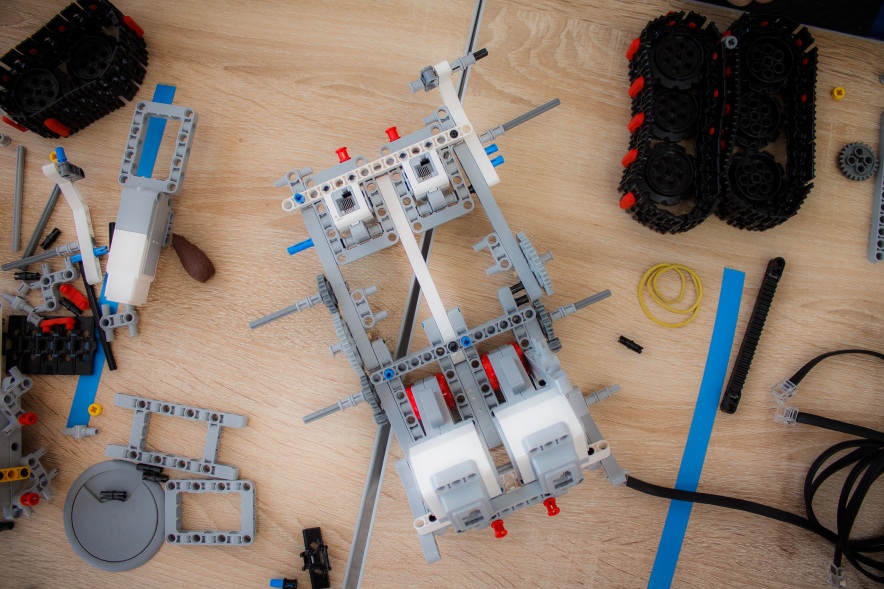 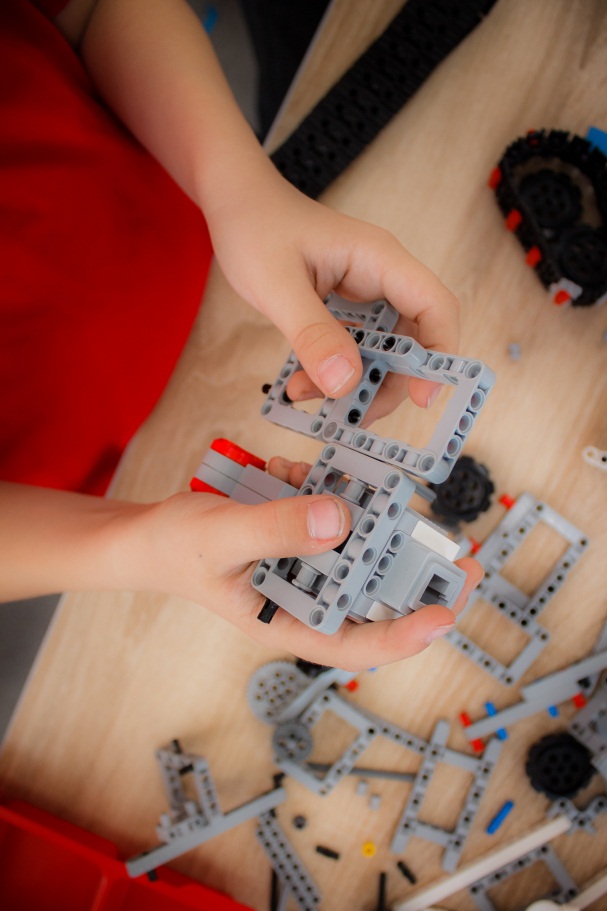 3 режима работы
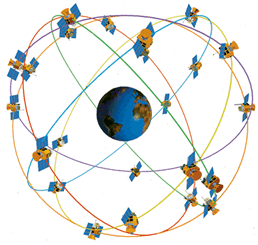 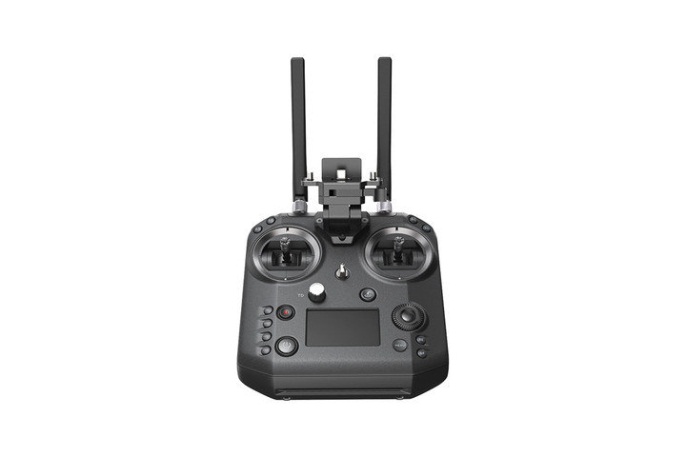 автоматический
полуавтоматический
ручной